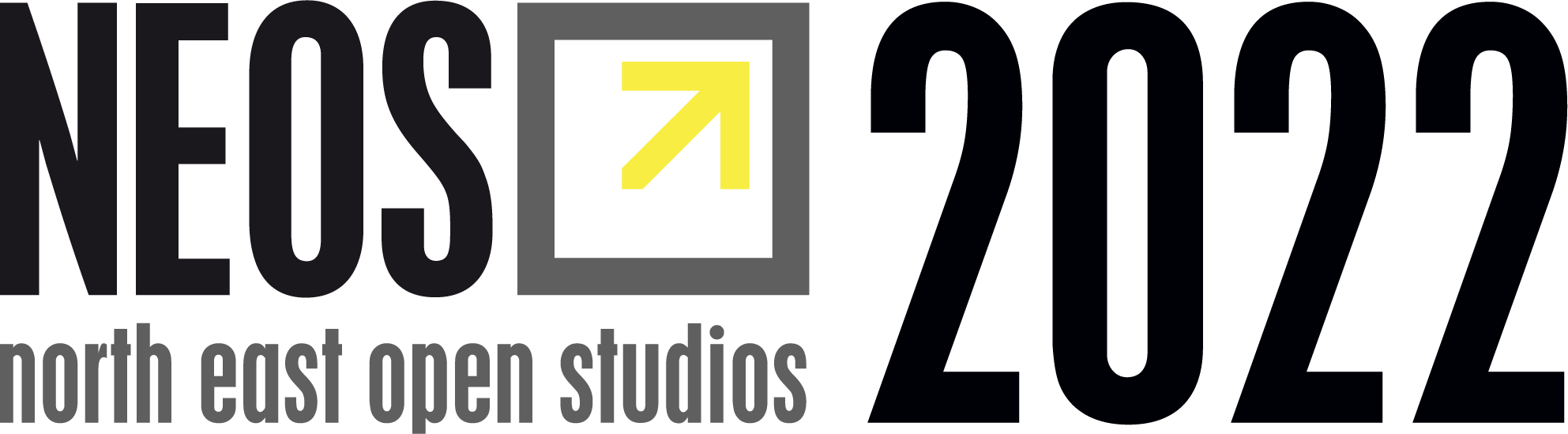 ANNUAL GENERAL MEETING
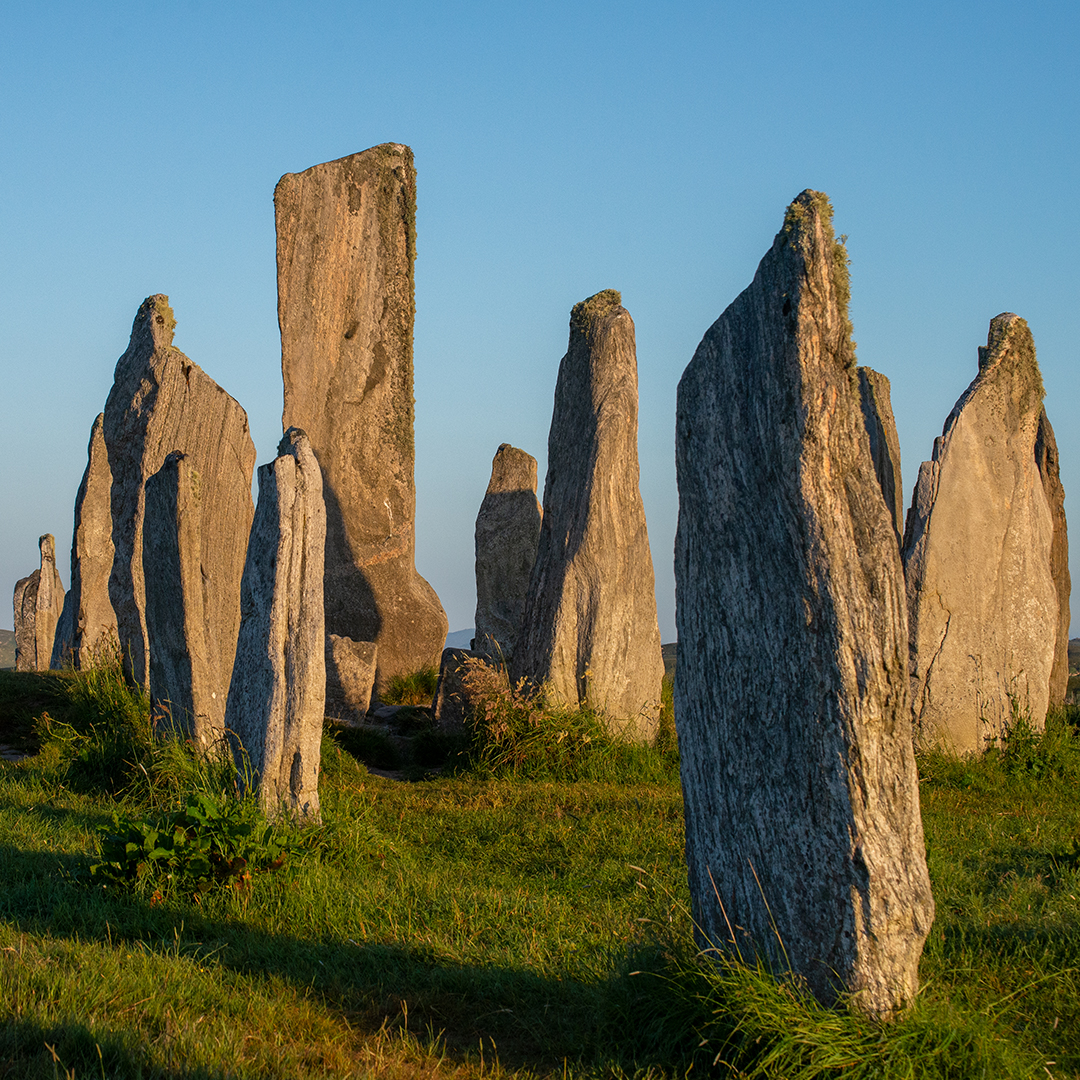 Welcome everyone 
 
Thank you for coming! 

Housekeeping
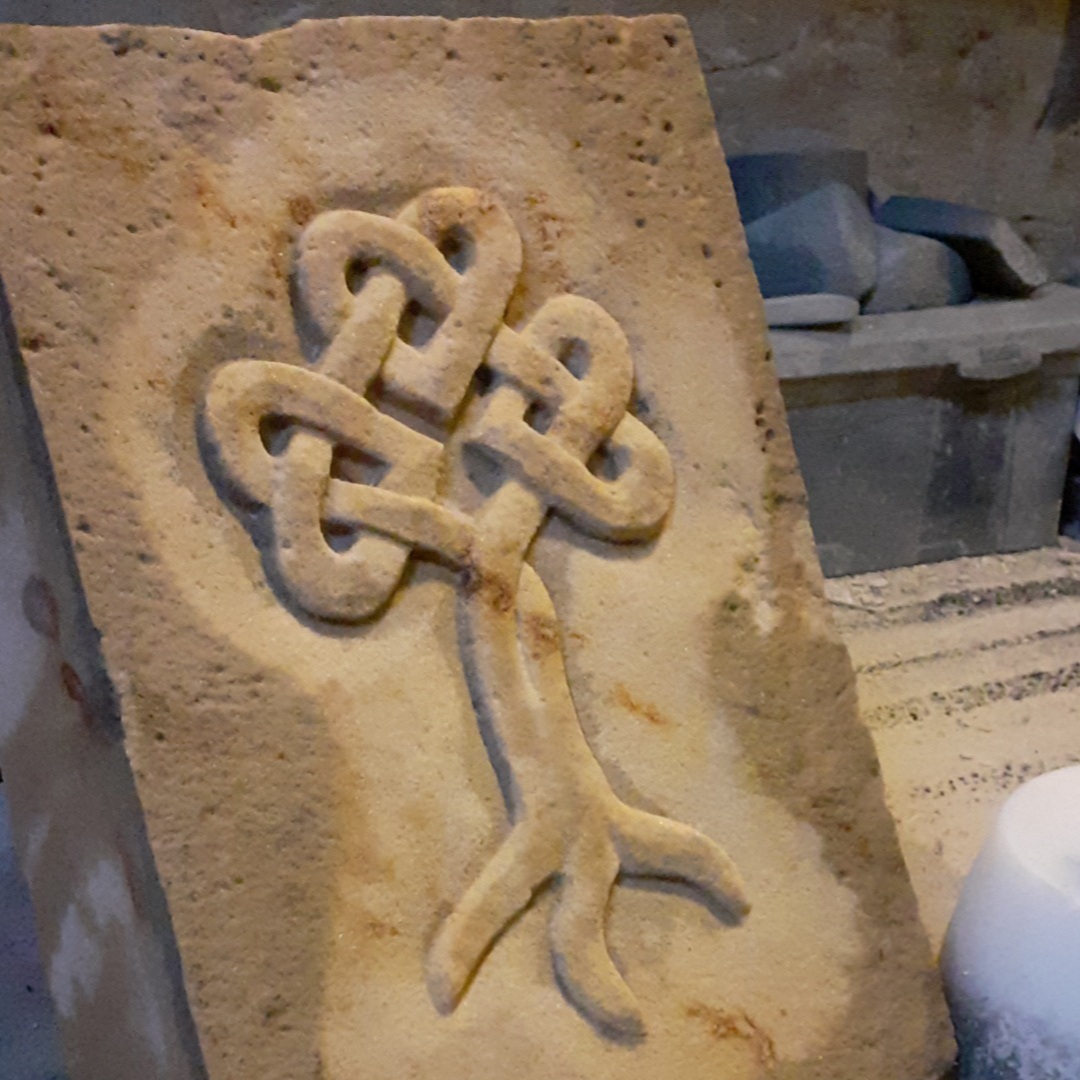 NEOS 2022 Context

-  New Chair and new Committee
Volatile economy
Uncertain global situation 
Death of Queen Elizabeth II
288 members 
64 new members
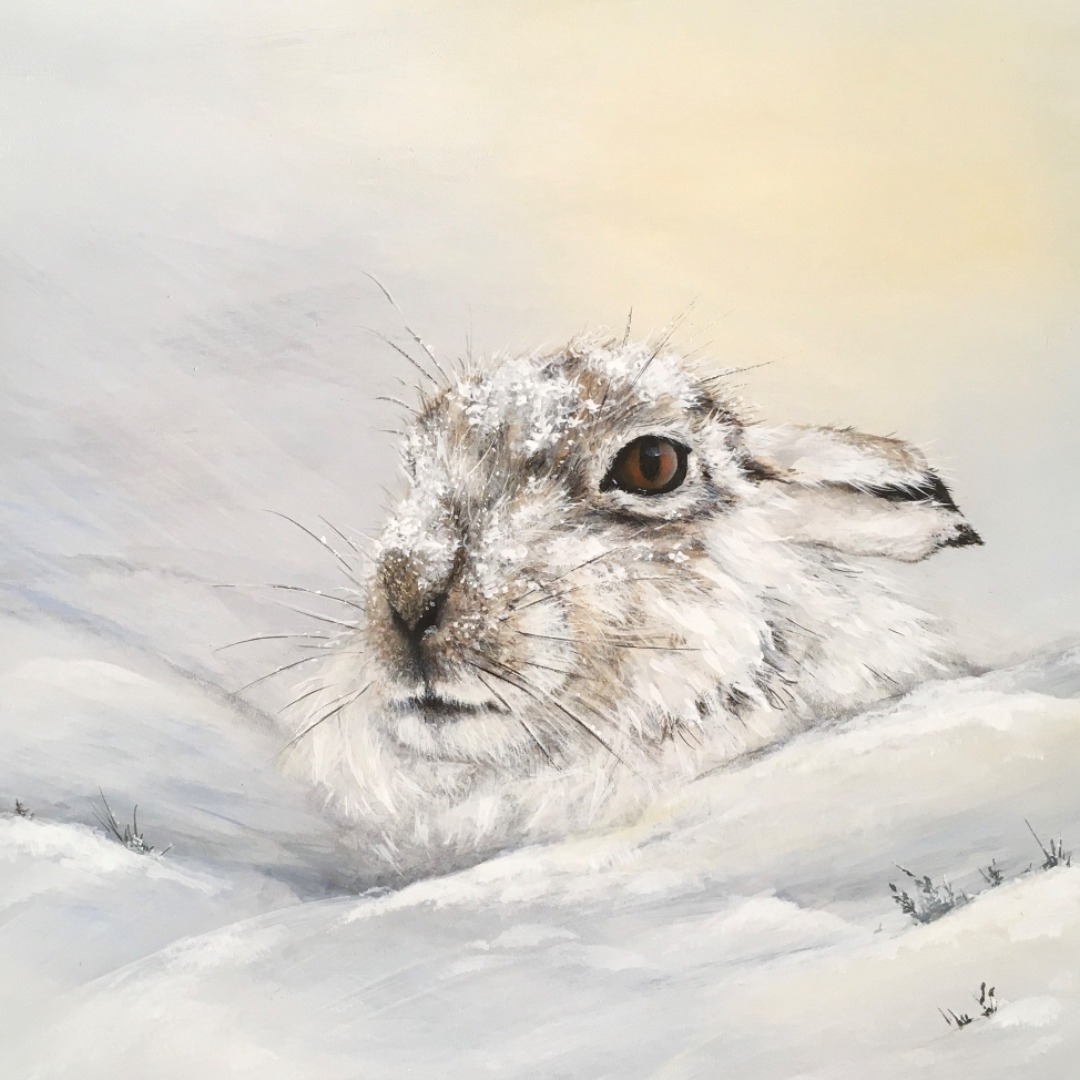 Members survey – May 2022 

112 members responded 

-sales, exposure and visibility 
-meeting other artists and networking. 

-social media posts to attract 

-training in social media. 

Follow Up Survey October 2022
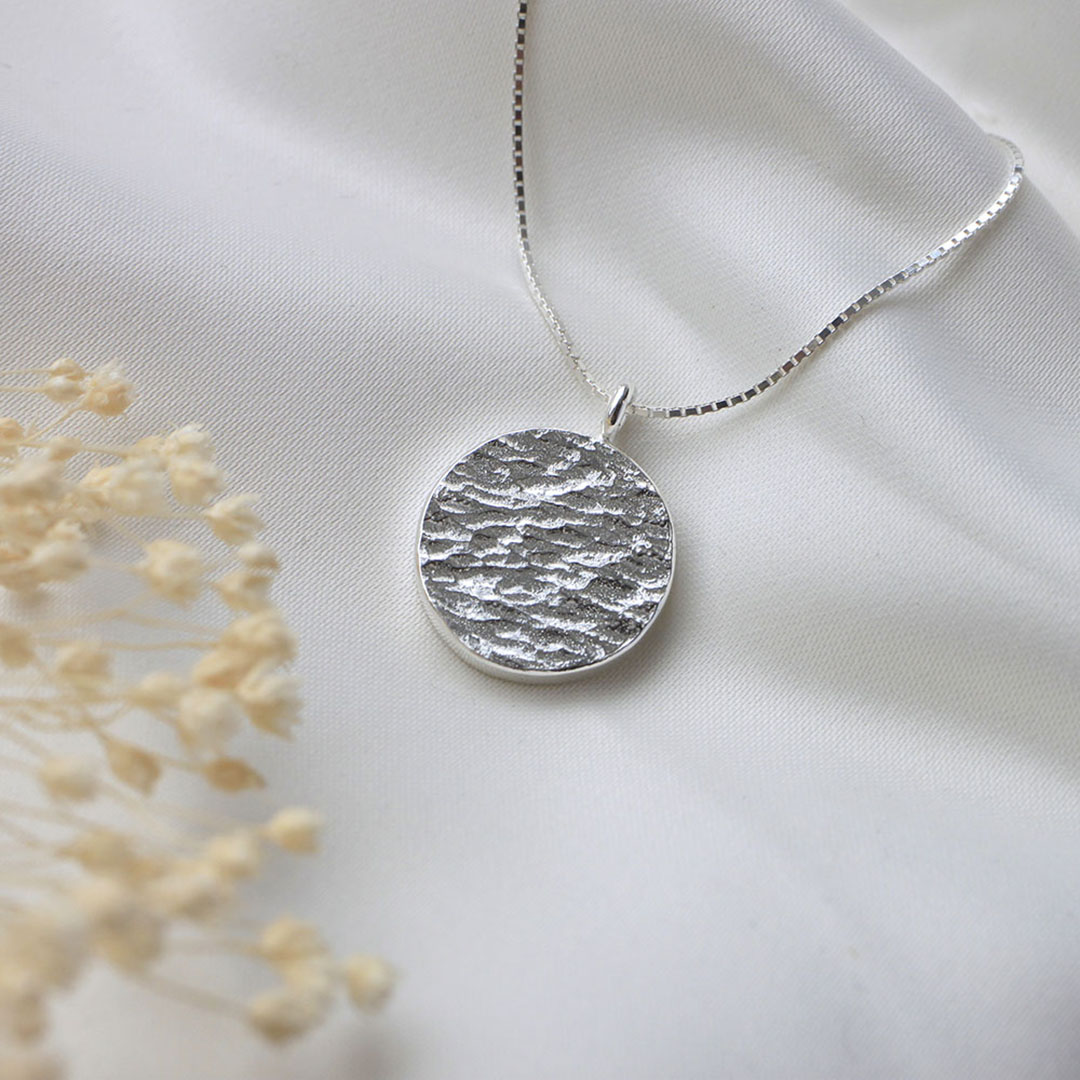 The Book
 – 20,000  printed
Library service, visitor centres, shops, Art Aboyne, members
PUP’s
1 box of 50 per member/ 3 boxes per group
Distribution and print challenges
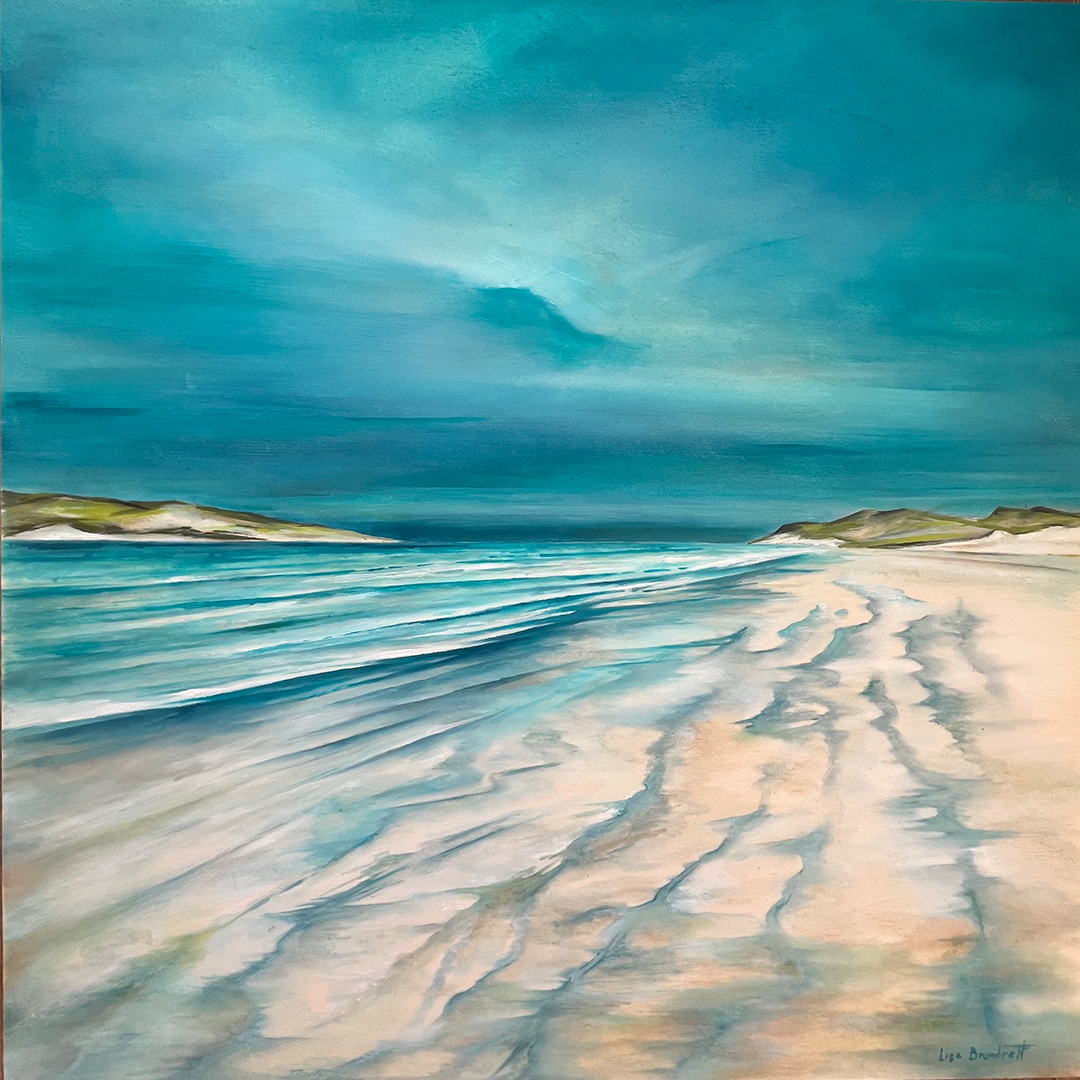 Social Media
 - New contract to pay a Social
   Media Co-ordinator (Louise)
	- individual posts
	- discipline videos

Social Media Teams: Facebook (Mahri, Suz, Carol); Instagram (Mahri, Anne, Catriona); 

Internal Facebook page (Lynne)
Social media training through Business Gateway
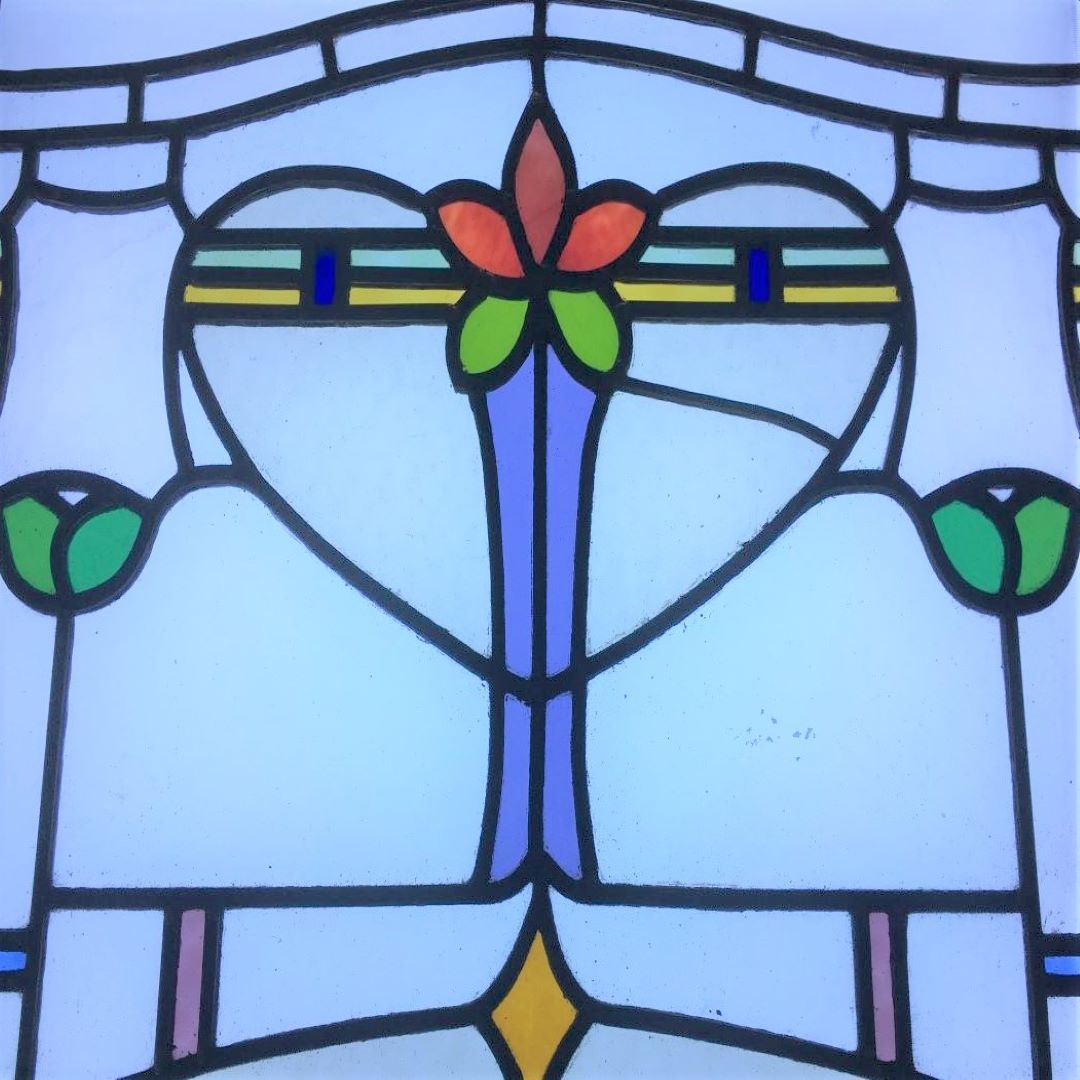 Advertising 
-    Artmag
Pushing Out The Boat mag
Press and Journal
Original 106 and Waves Radio
£50 prize in Lifestyle mag
Press releases to all local and regional press. 
Turriff show
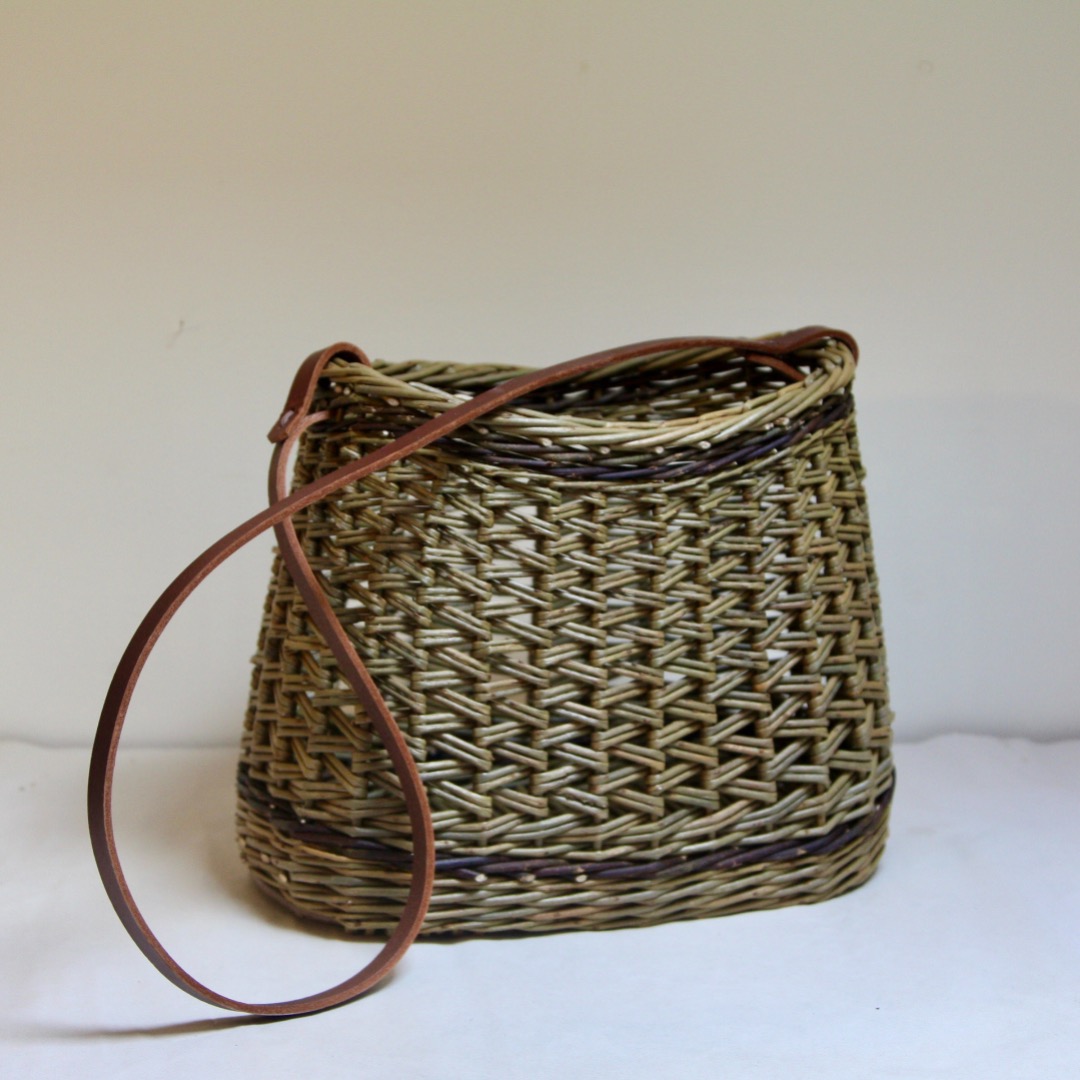 Website Insights
Thank you to Connie and Anne for the online location guide
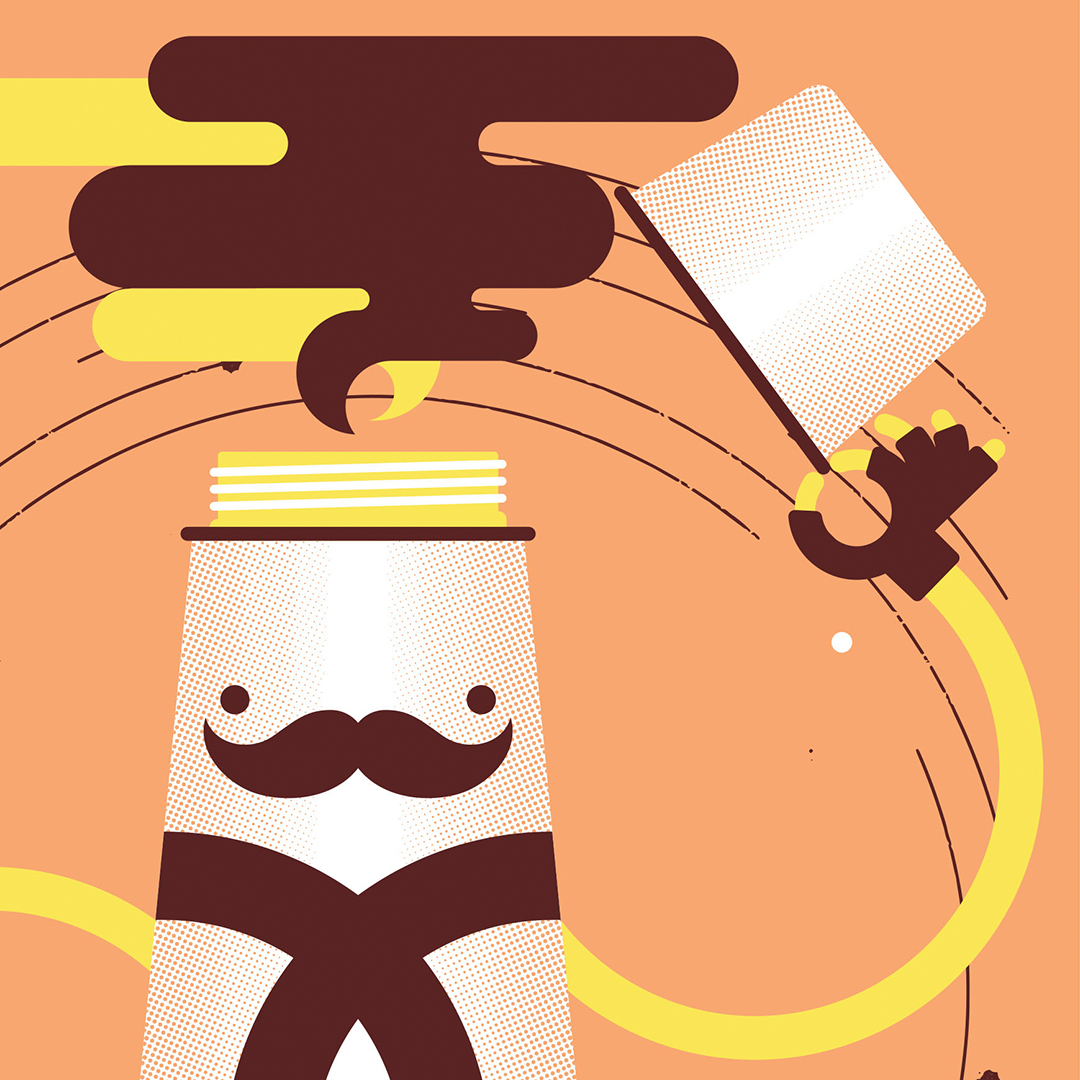 Member Communications

Crak n’Blether – online, Elgin, Inverurie, Aberdeen

Emails and newsletters – mailchimps

Internal Facebook

New graphics and support
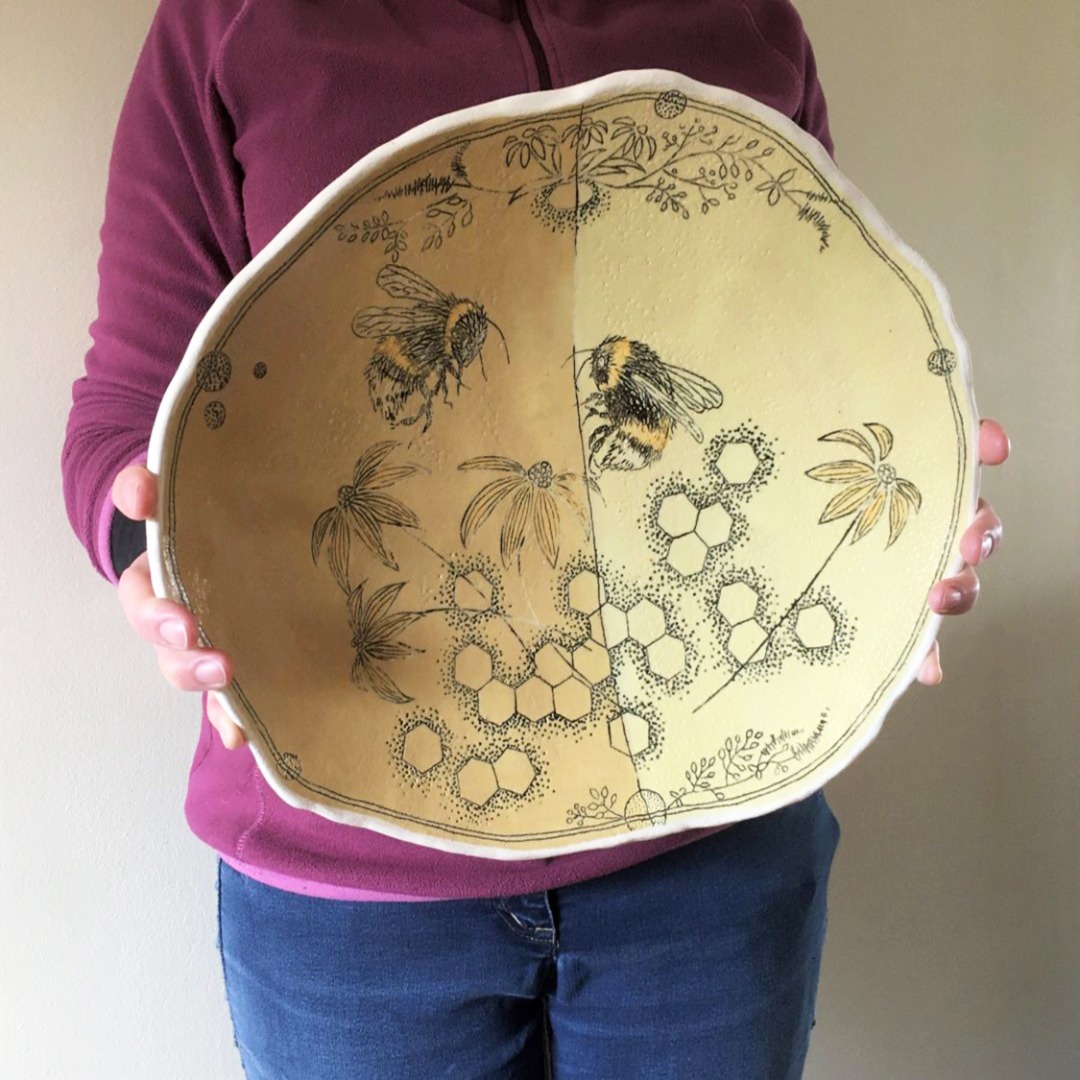 Thanks to the Committee of NEOS 2022

Chair – Lynne
Vice Chair – Charley
Secretary – Val
Treasurer – Amy
Co-ordinator-  Louise
Social Media- Louise

Brian, Mahri, Carol, Connie, Catriona, Anne, Liz, Gerrie, Suz, Alison and Margaret

Phil Thompson & Matt Robinson

YOU HAVE BEEN AMAZING!
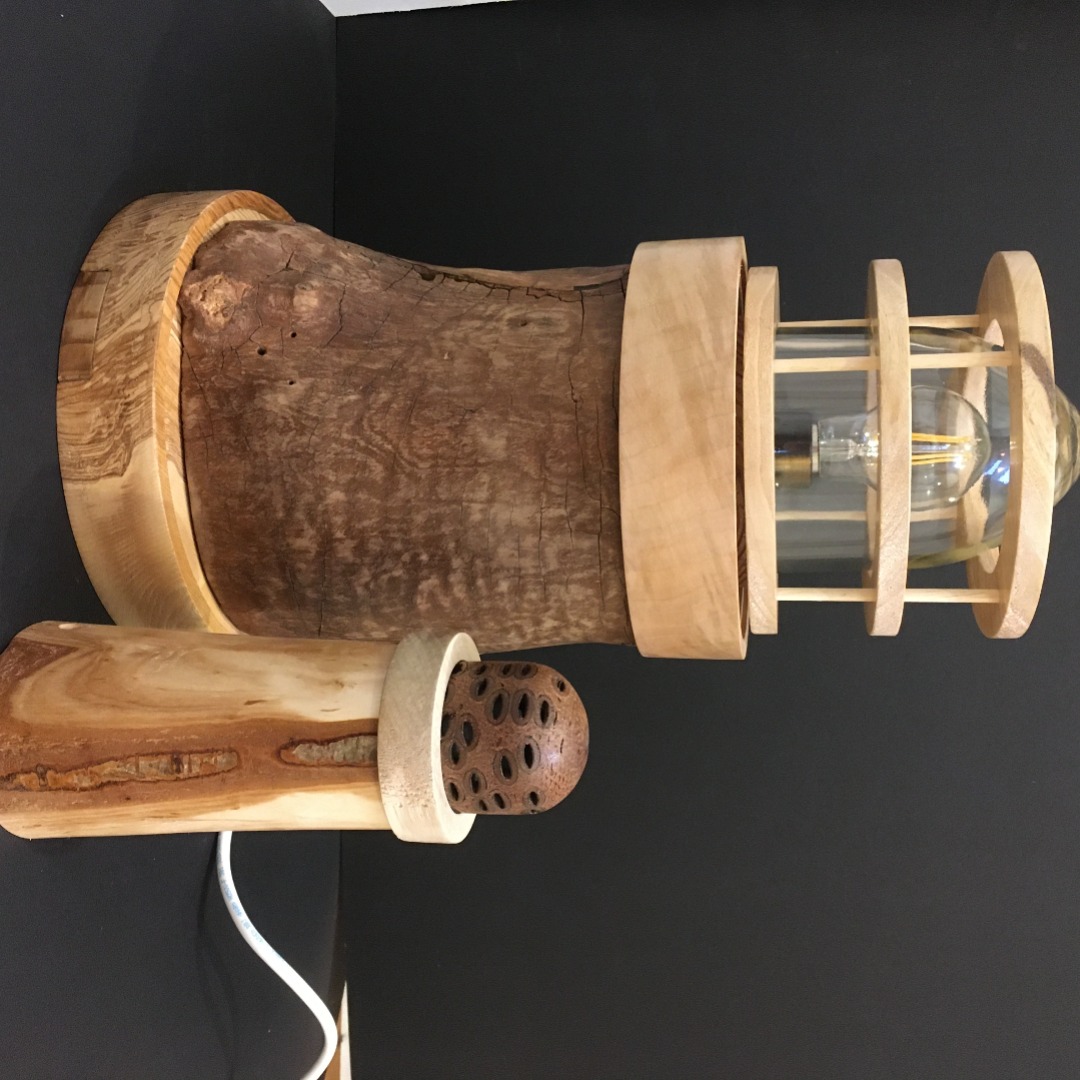 Treasurer’s Report
Amy Shennan Pates
Financial Report
Total in bank 30-09-22 
£13,137.32
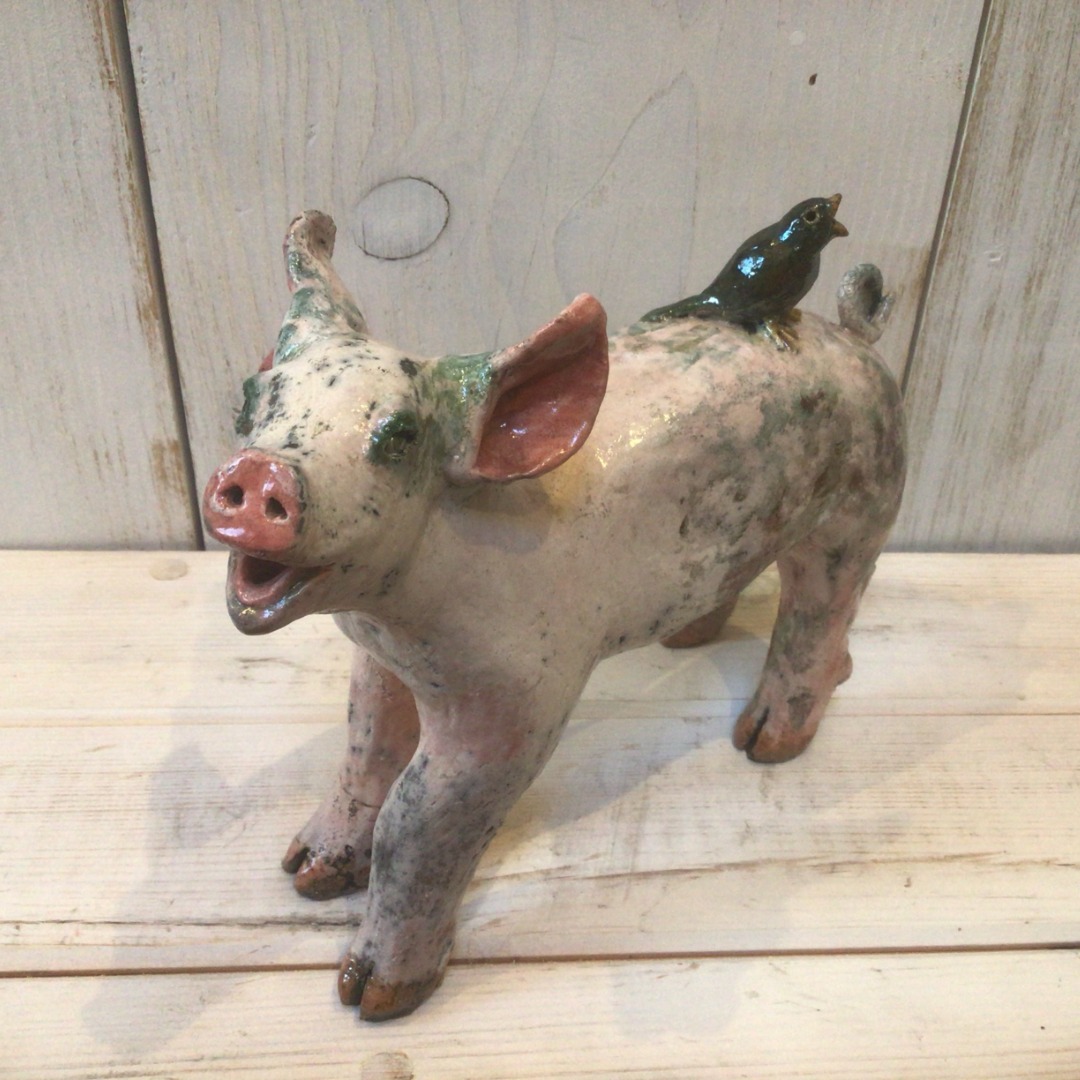 Co-ordinator’s Report
Louise Lemmon
What do I do?
 
Assist members during sign up
 
Maintain and organise members database

Proofread (with other committee members) members’ entries for the book and website

Coordinate between the book designer and online location guide team

Edit members entries on the website

Organise Pick Up Points and Book Distribution
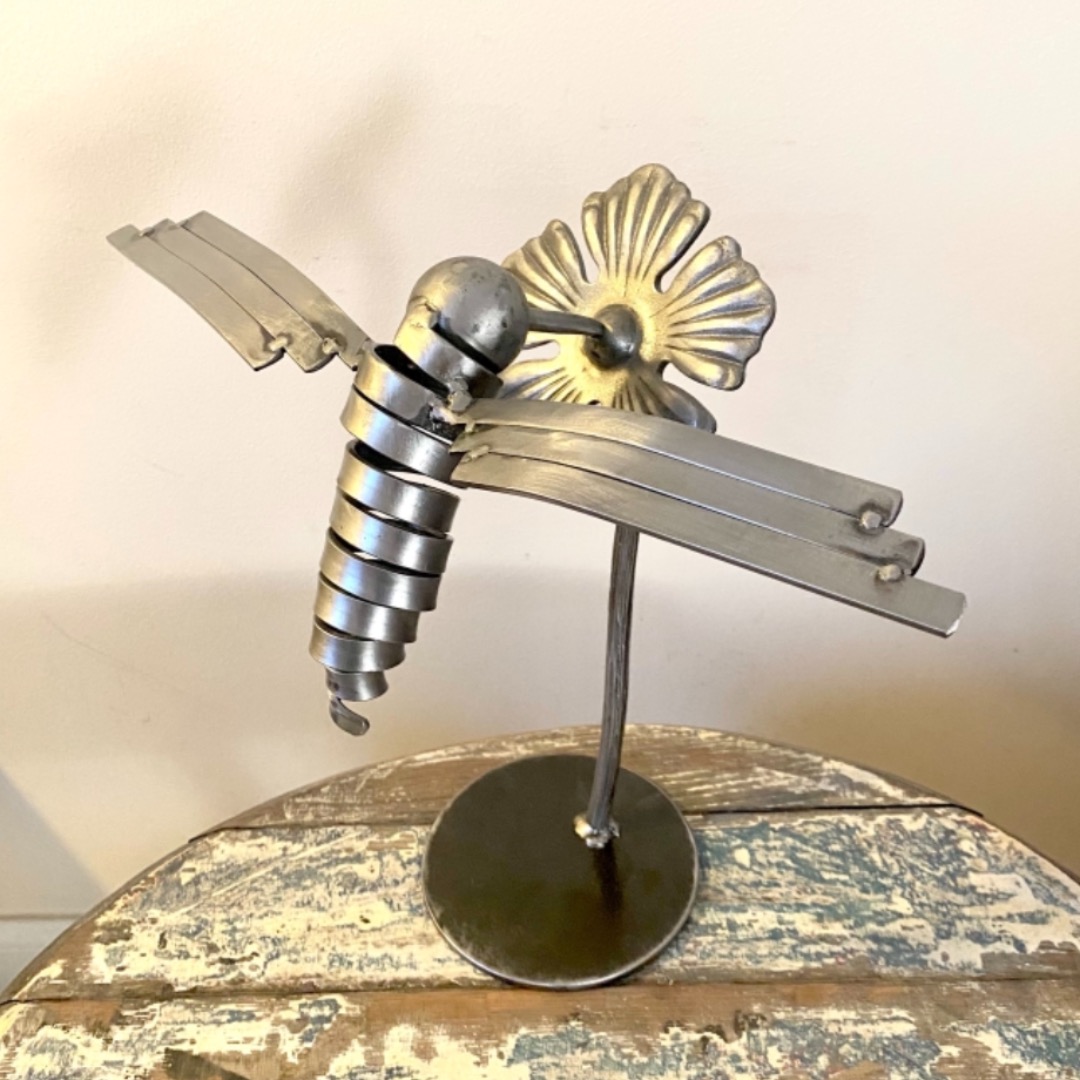 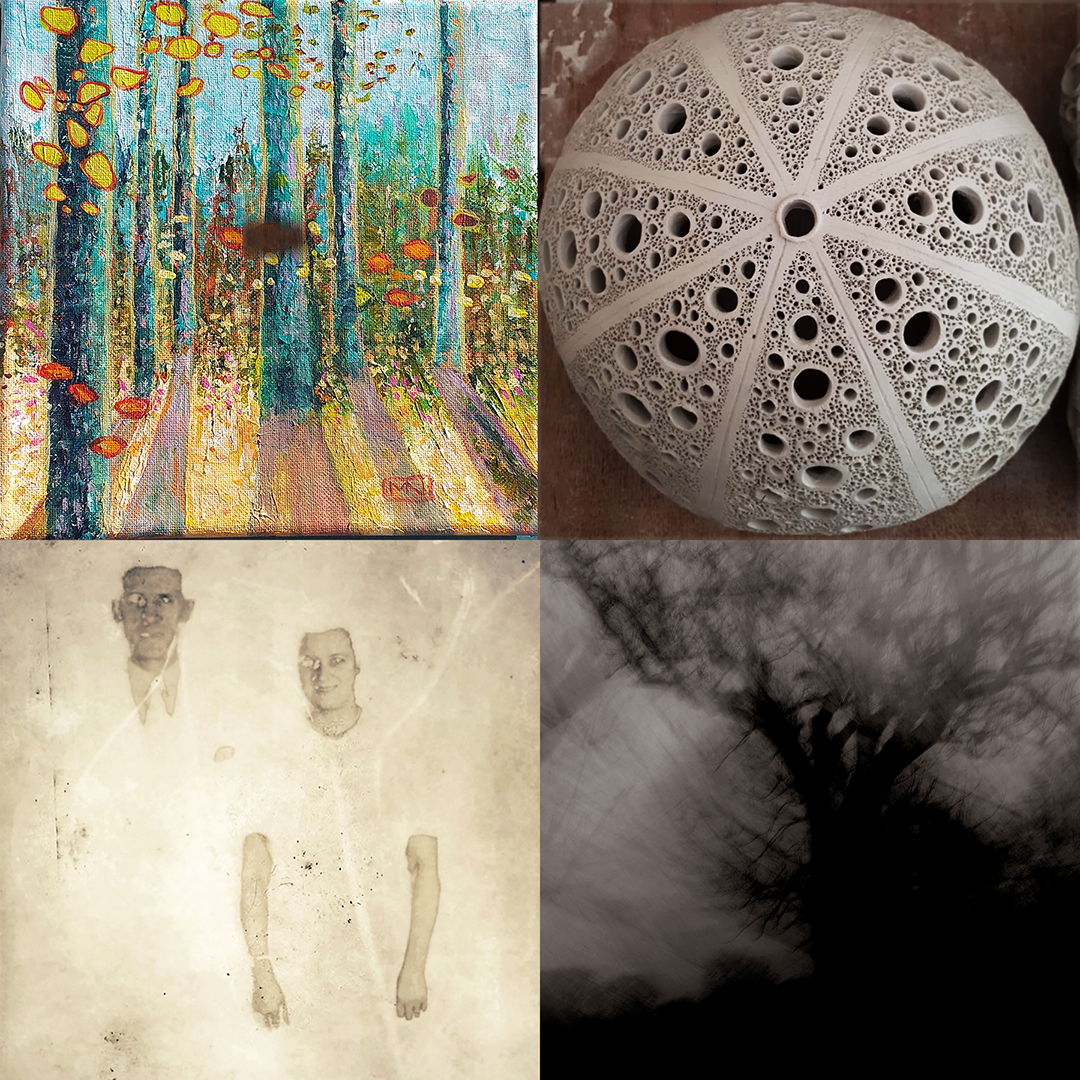 Summary of NEOS 2022:
 
Membership

Database Organisation

Late/Incomplete Entries

Out of Area Applications

Group Applications 

Pick Up Points

Overview
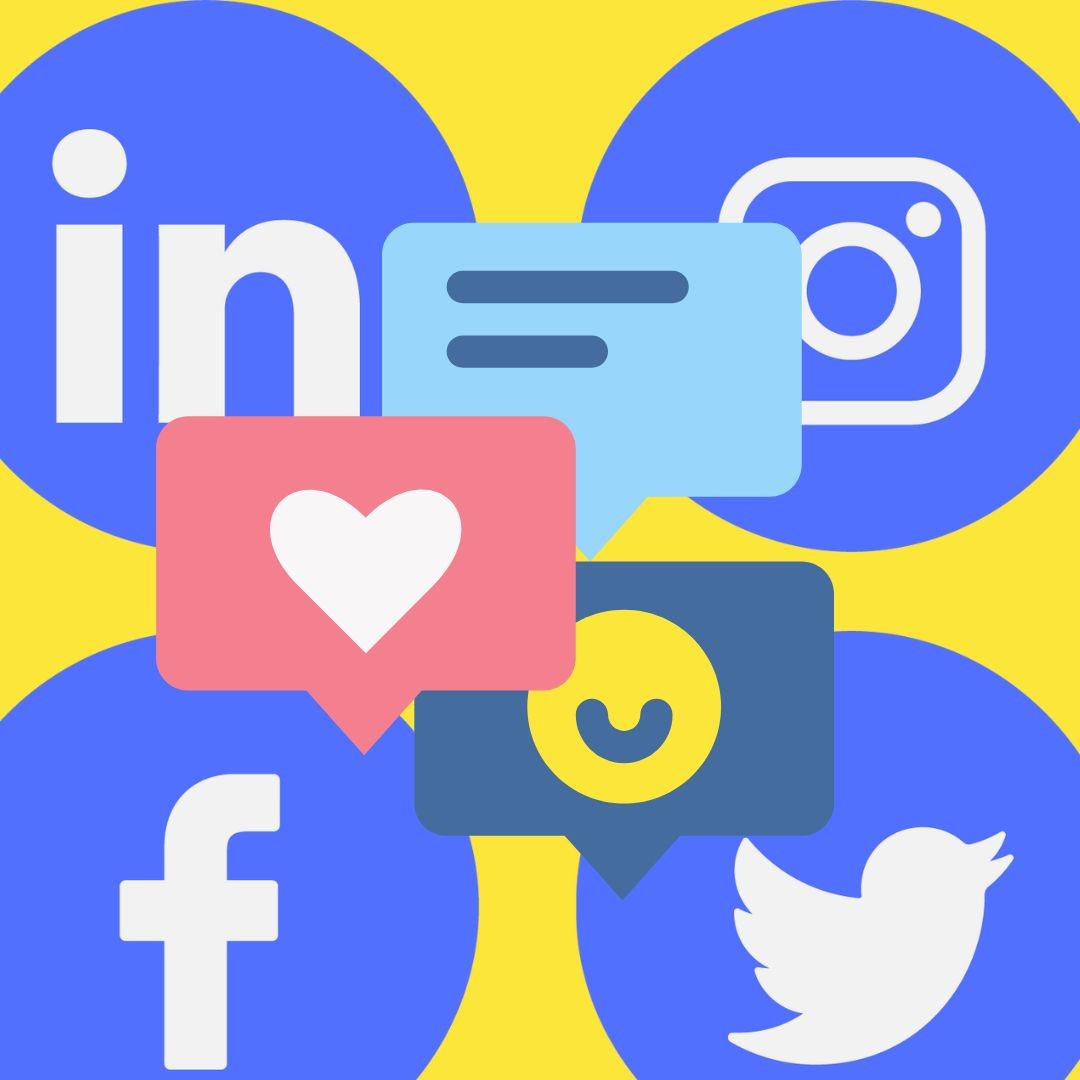 Social Media 
Coordinator Report

Louise Lemmon
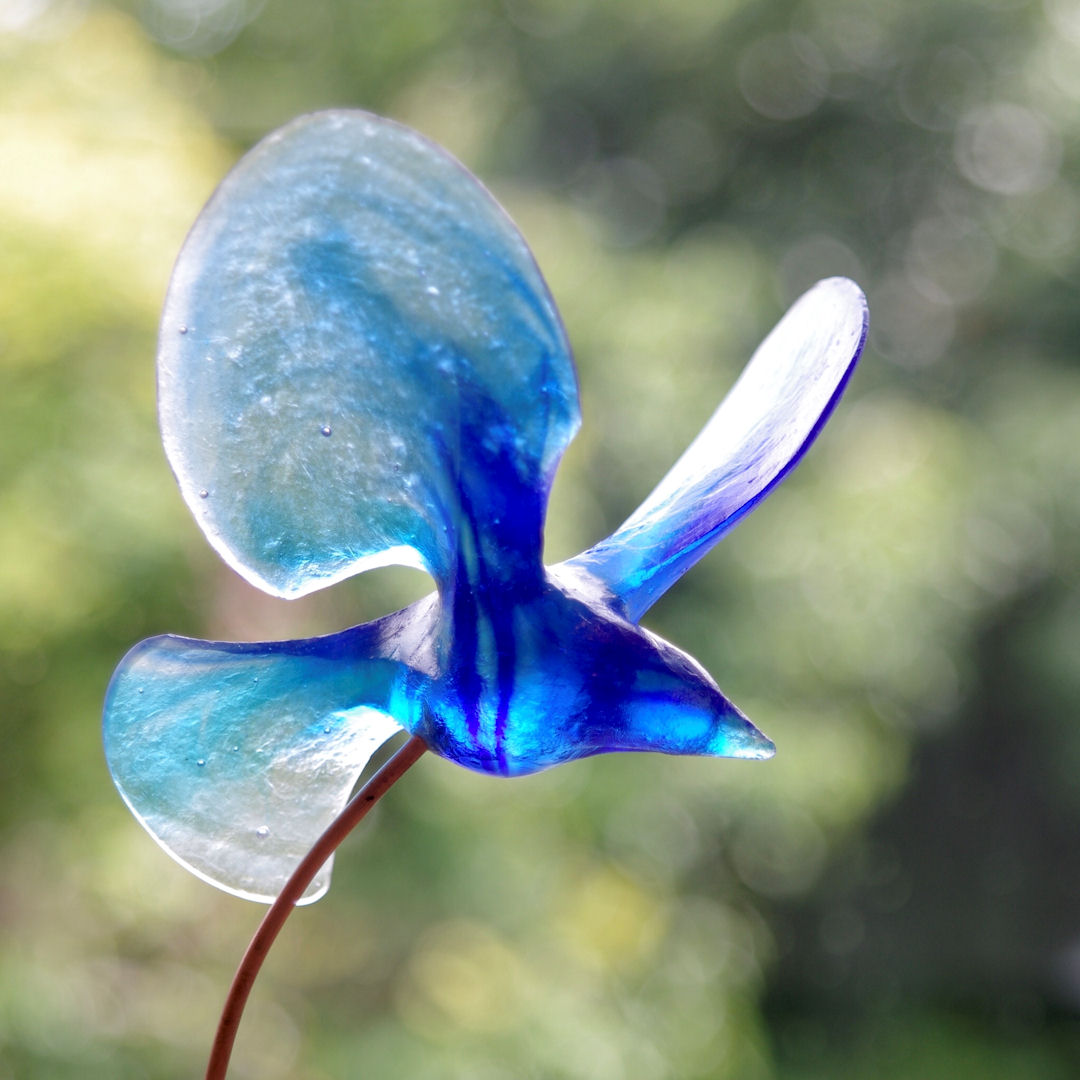 Social Media Coordinator – What do I do?
 
Agree the social media schedule from March (sign up) to September 

Creation of a post for each member (approx. 300)

Production and posting of discipline videos and reel (approx. 30)

Analysis of social media outlets and report twice yearly (Sept 2022 and March 2023)

Co-ordinate with social media response teams as needed.
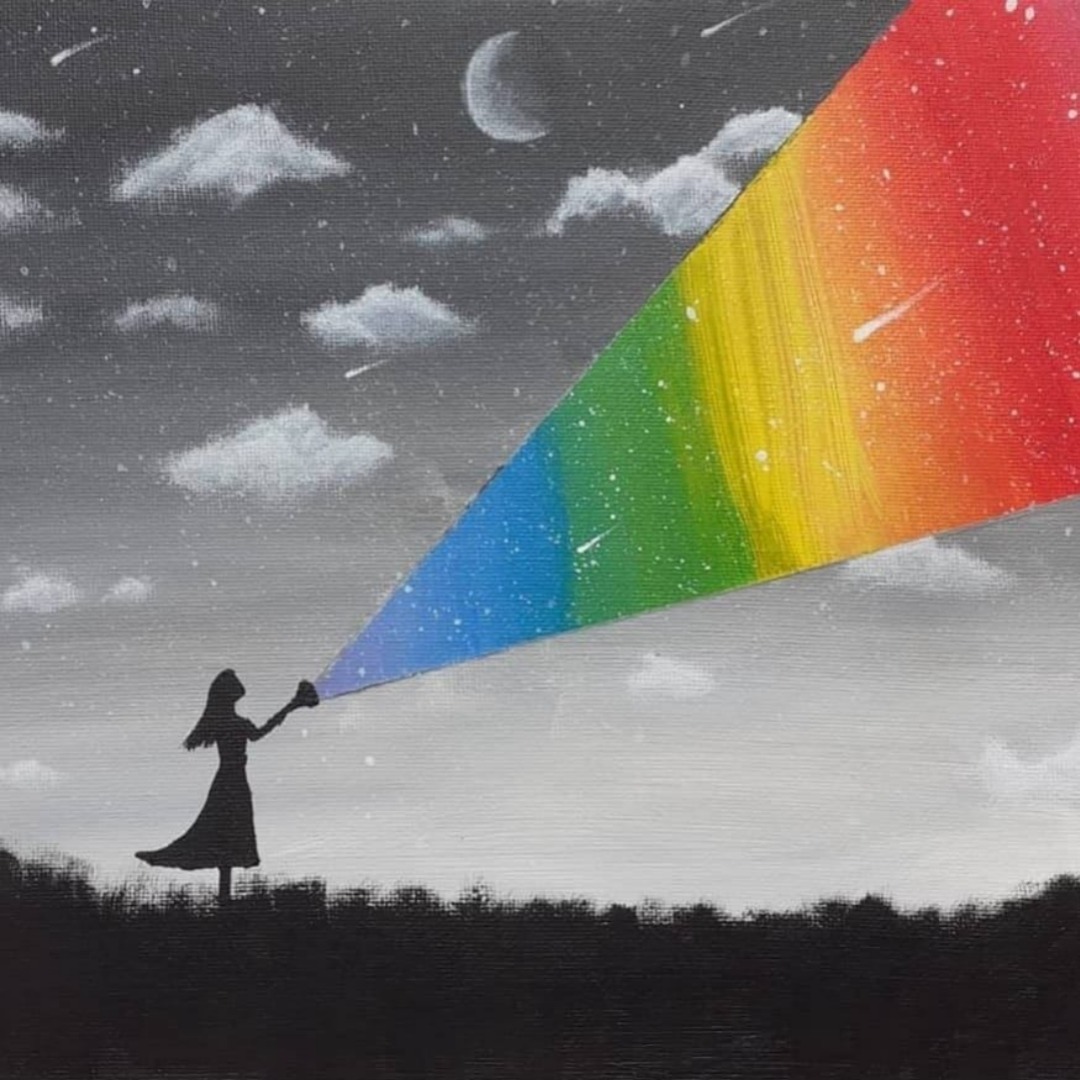 Social Media Summary
 NEOS 2022:
 
Scheduling

Individual Member’s [social media] posts

Discipline Videos

NEOS 2022 Social Media Insights 

Overview
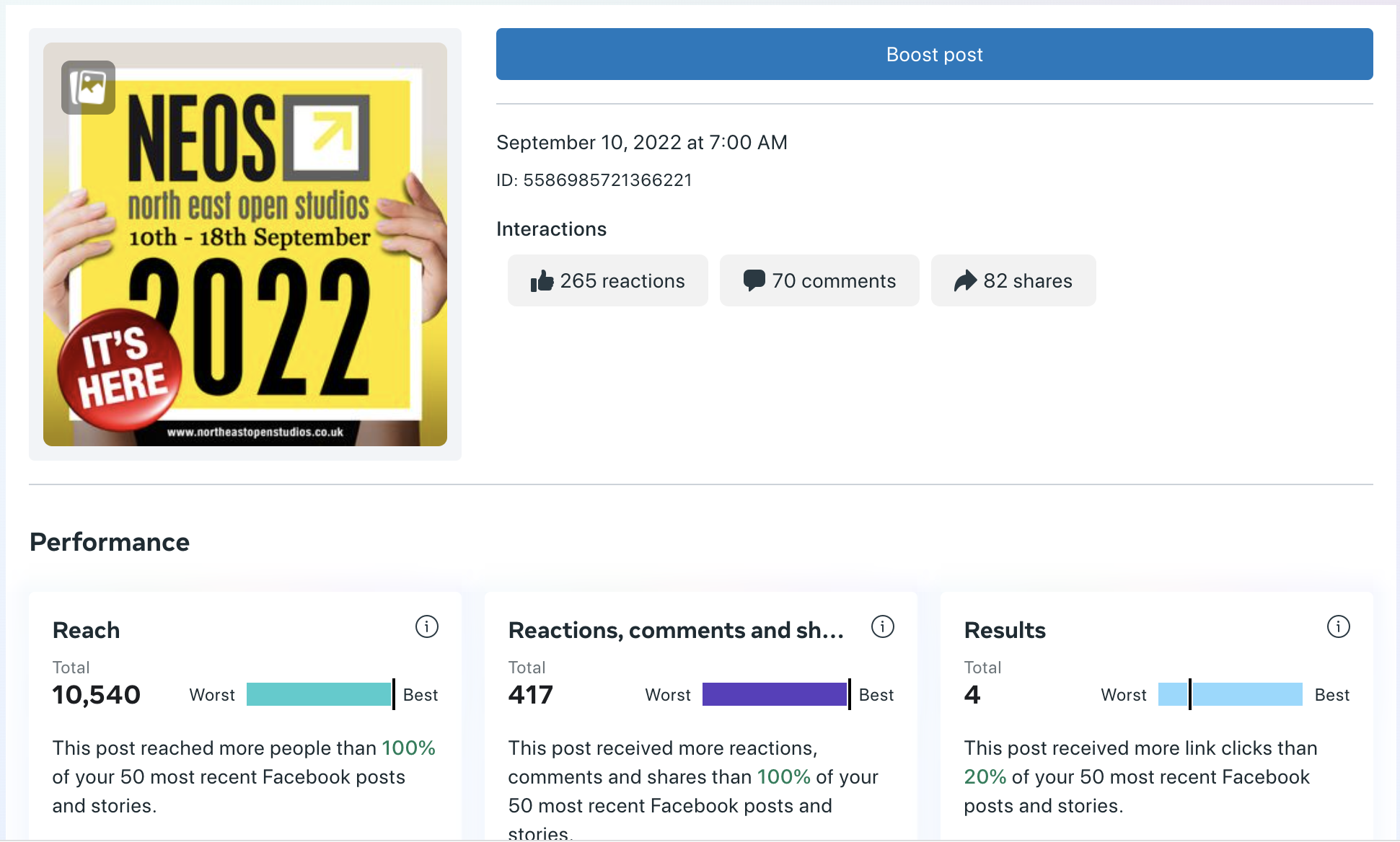 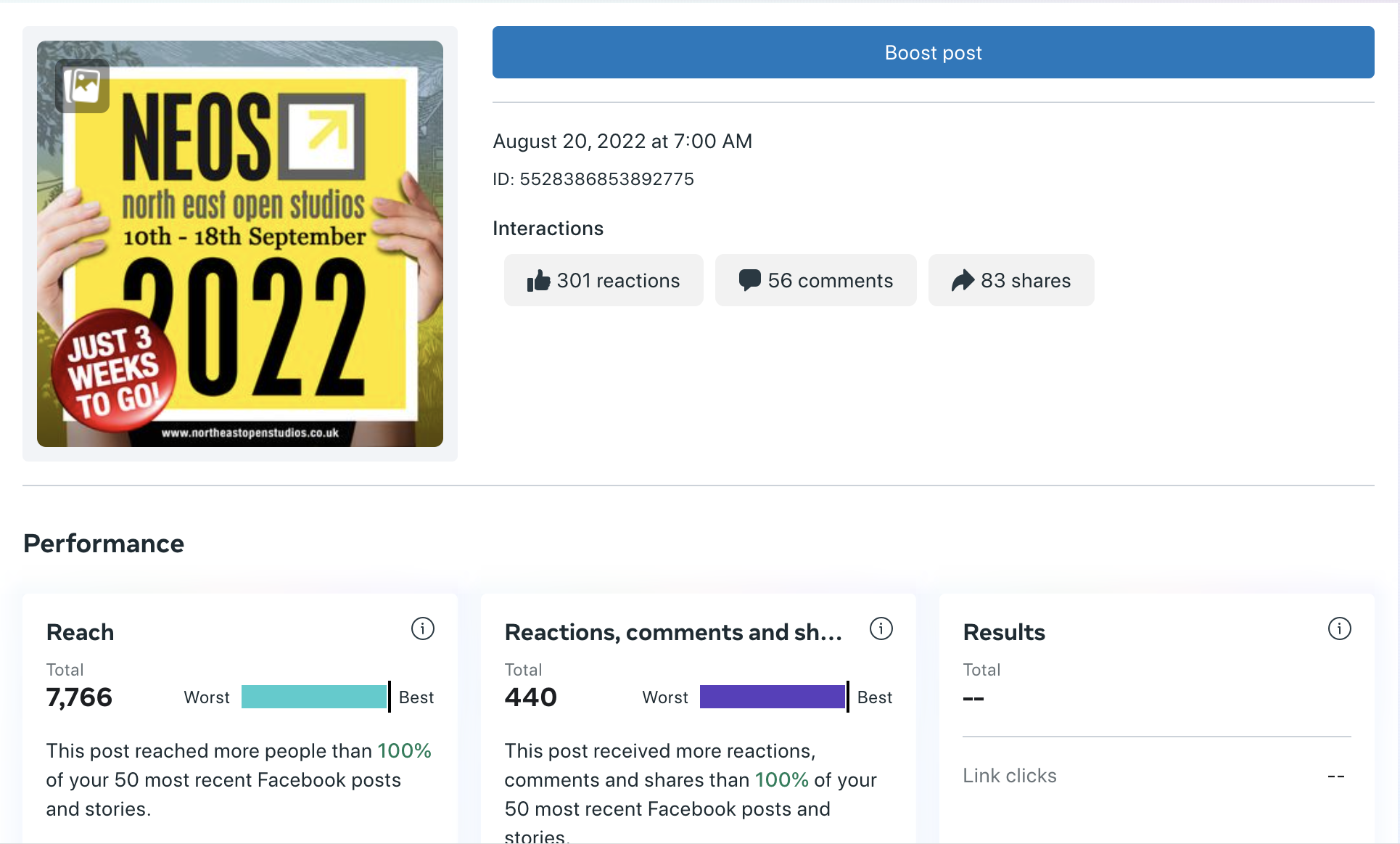 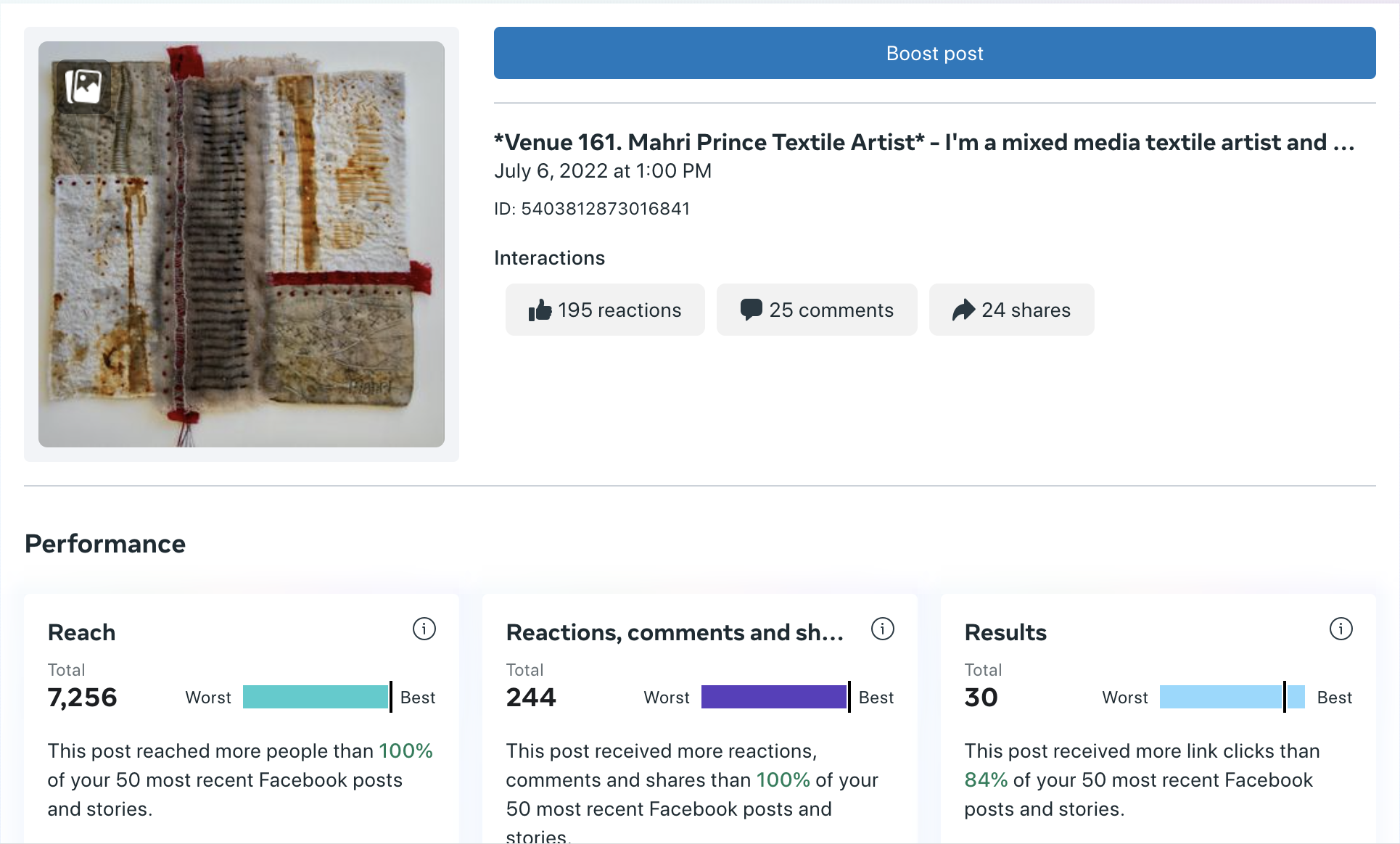 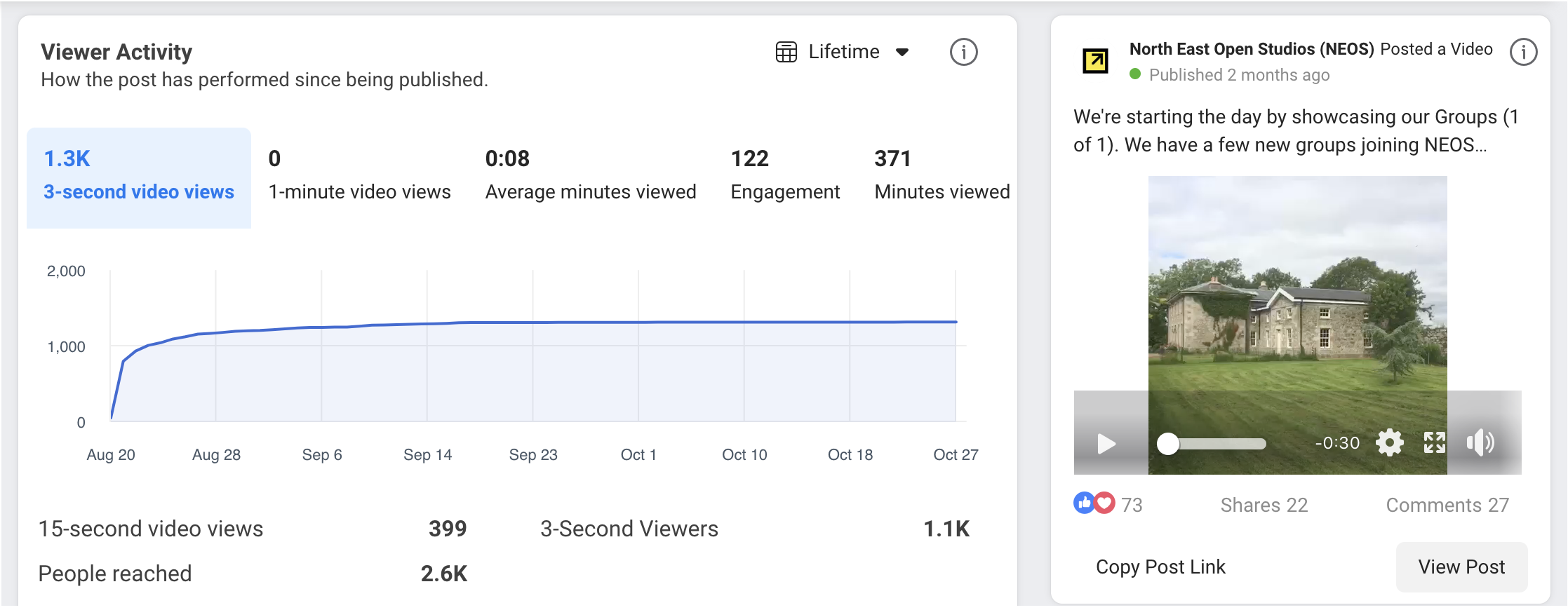 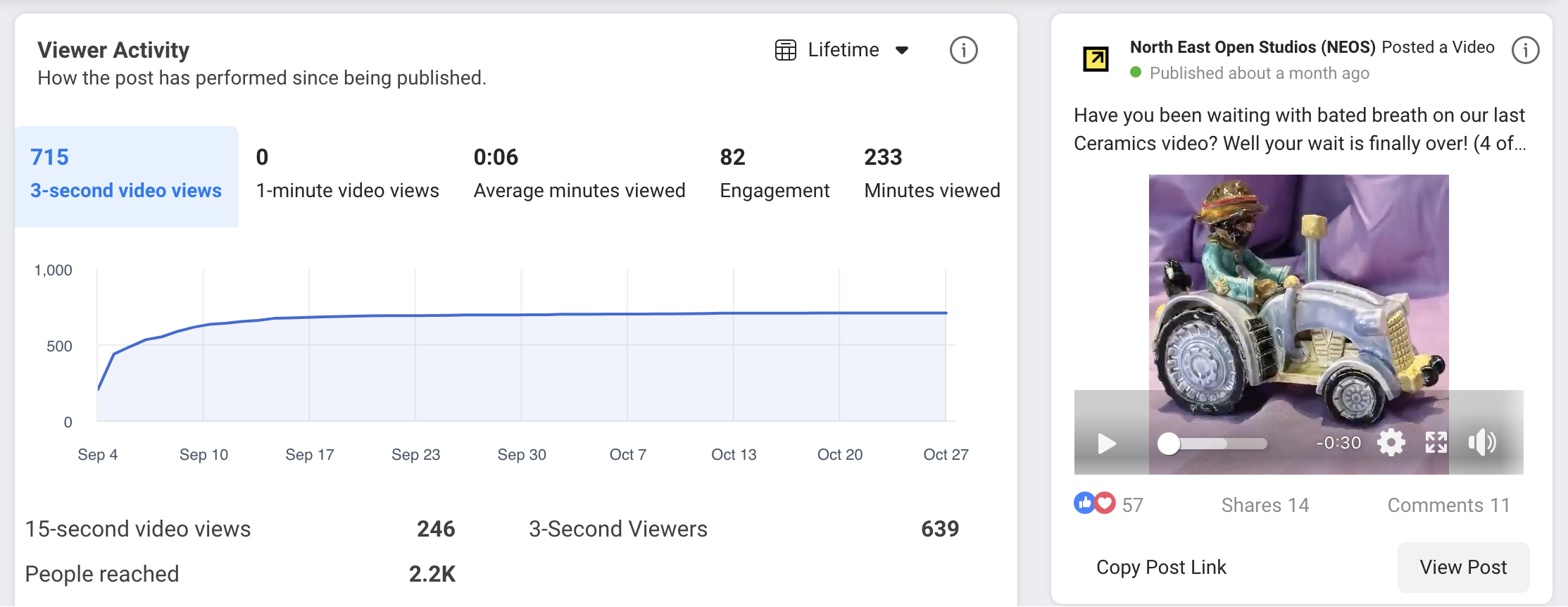 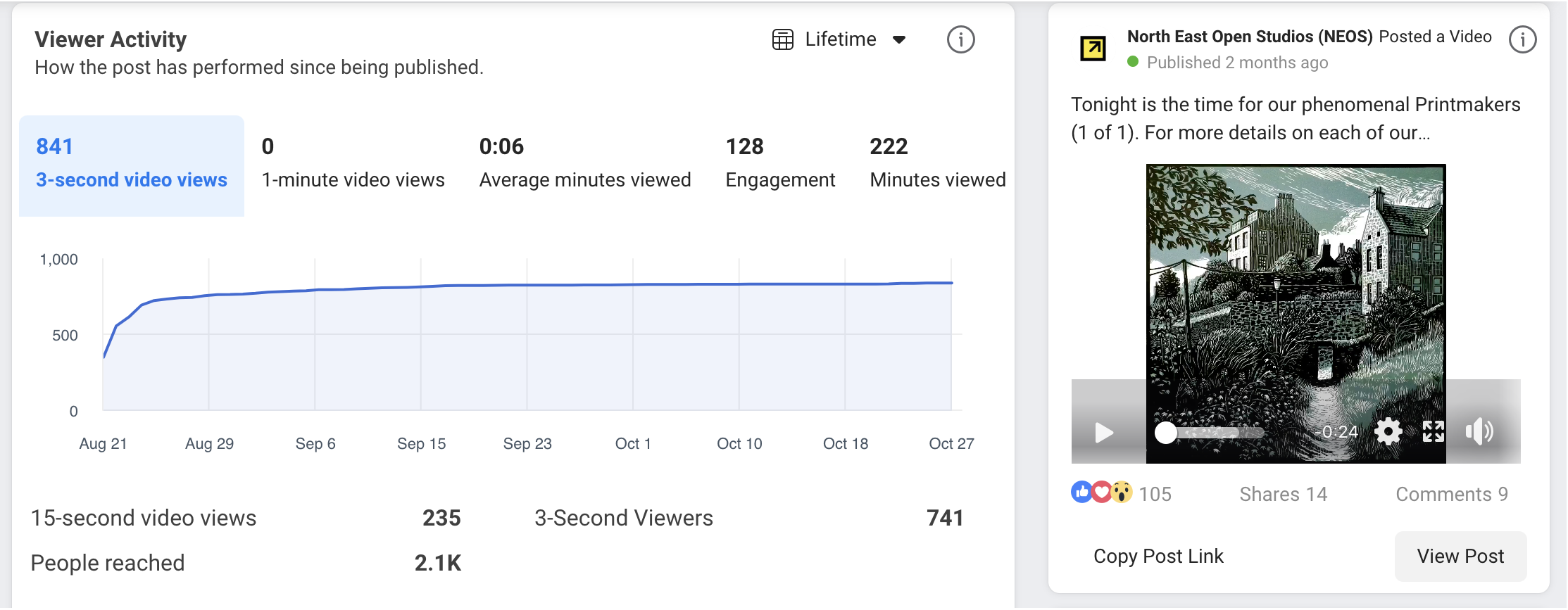 Overall Insights – Reach
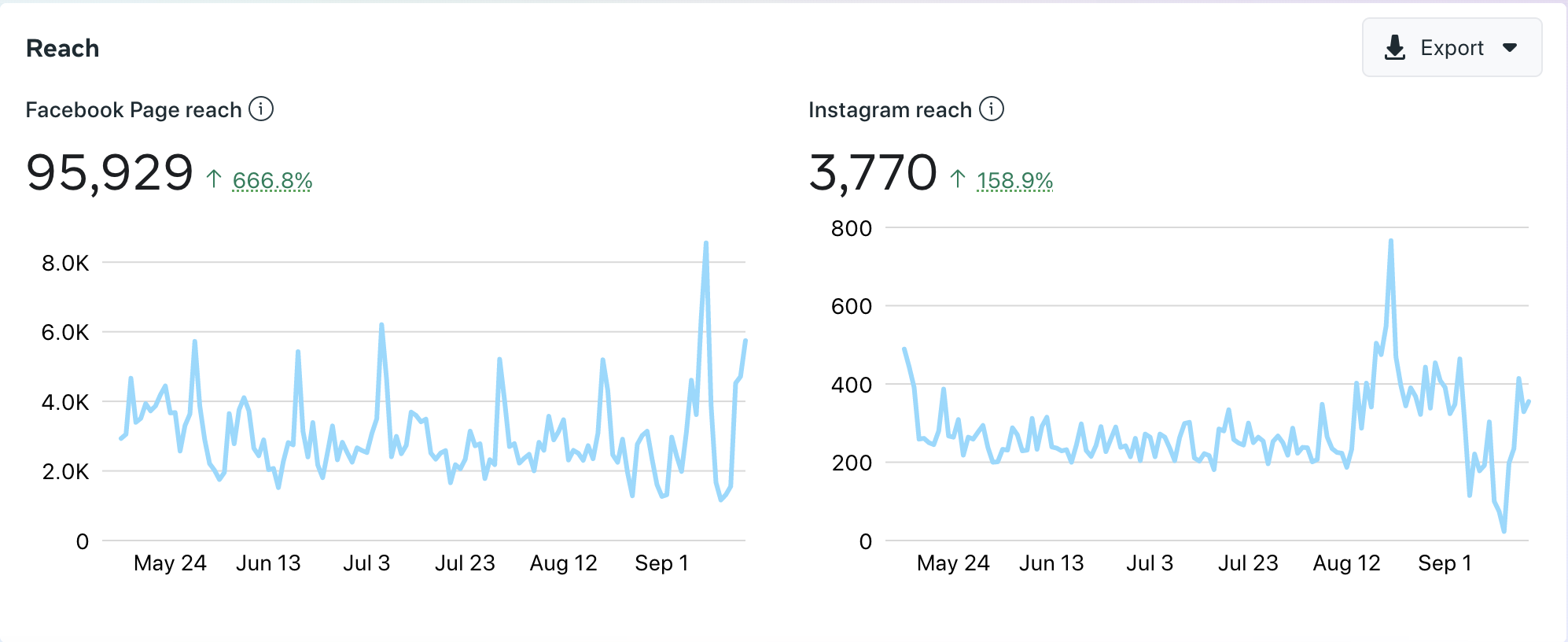 Overall Insights – Visits
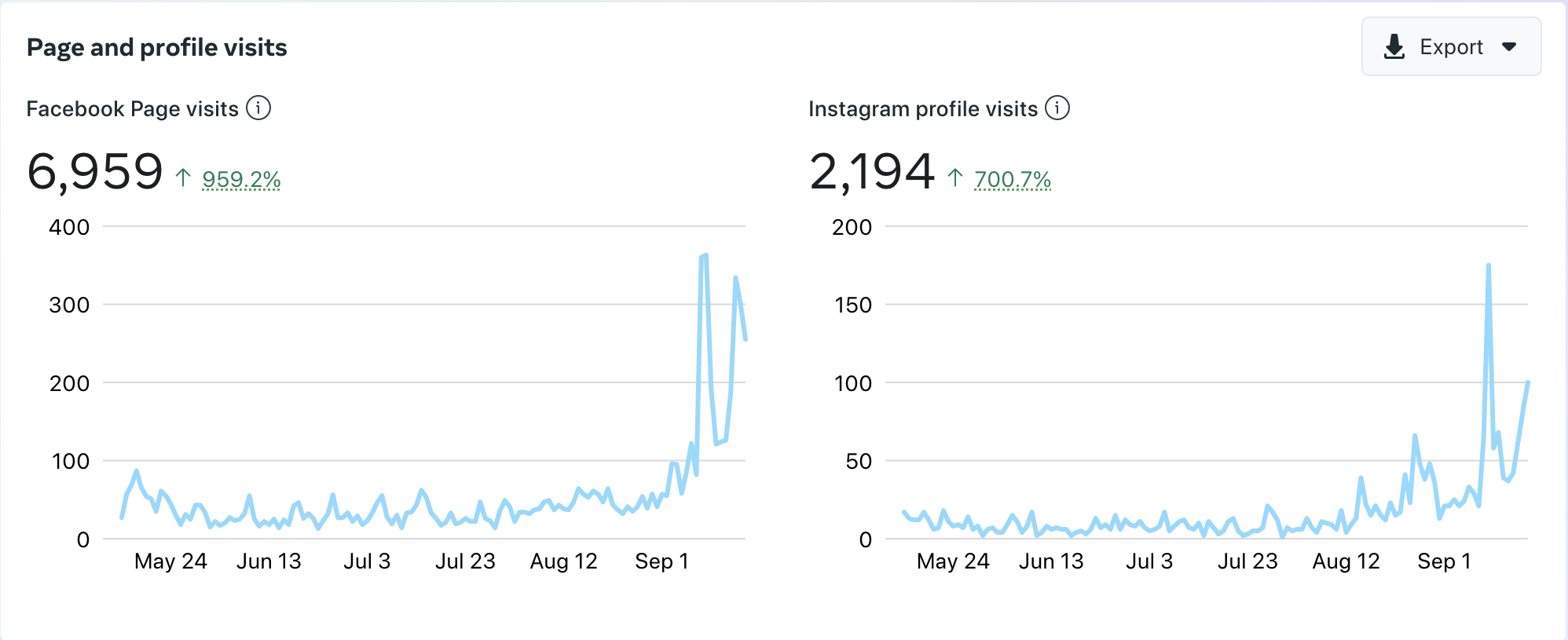 Overall Insights – Likes
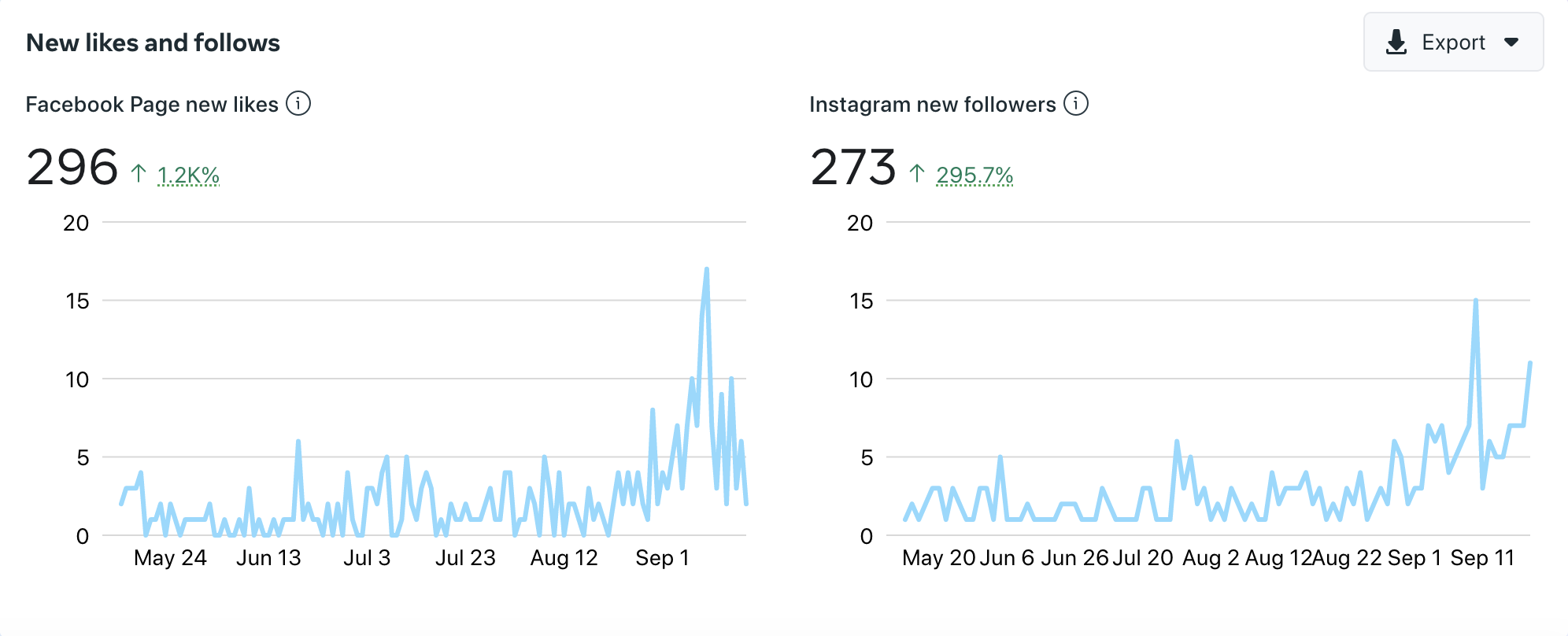 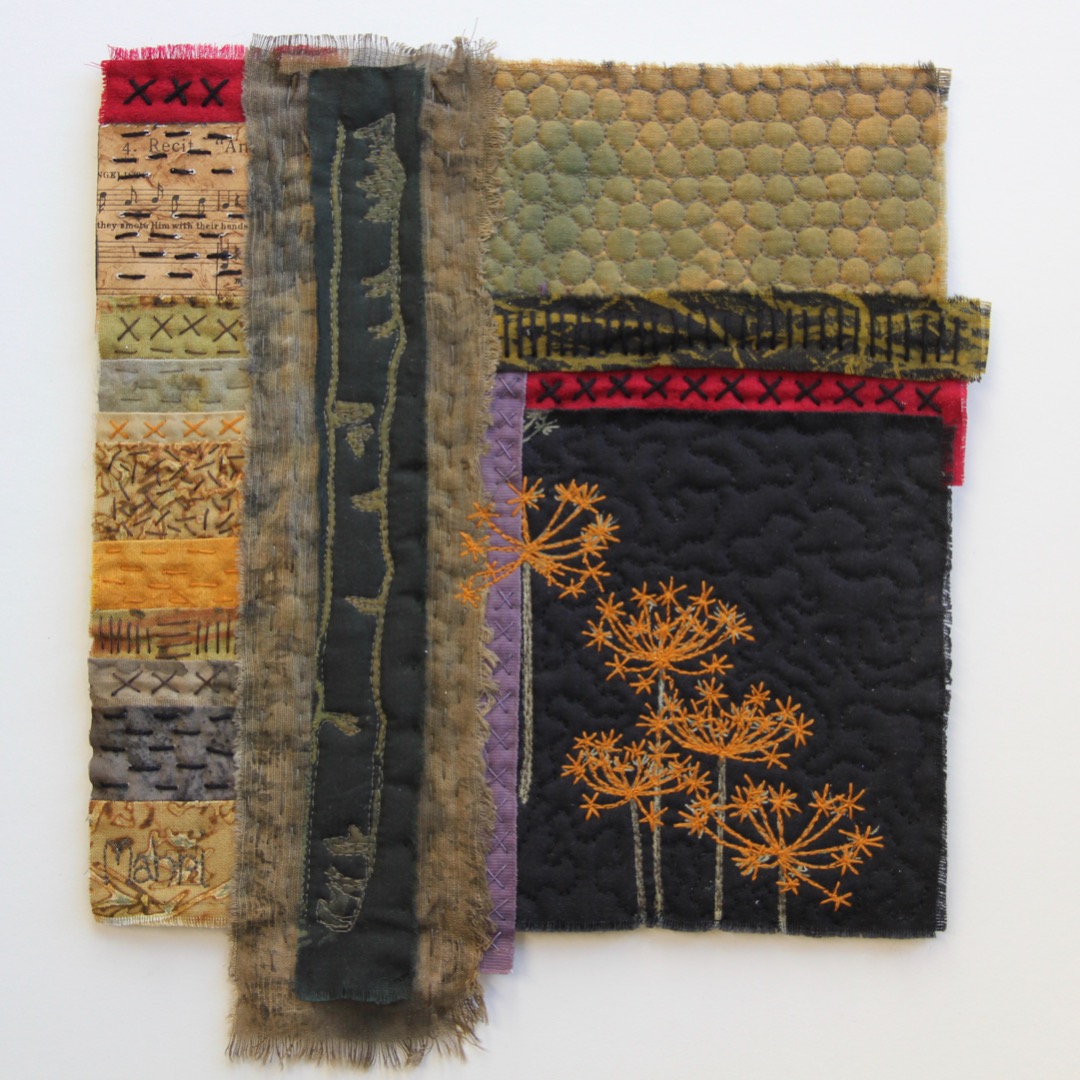 Initial Member Survey Results

70 responses -most have done NEOS 3x or more

Visitor no’s ranged from 25 to 700

Happy with comms and support

Majority met the expectations outlined in May 2022 survey

Priorities for next year – website, mobile phone app, increasing social media reach

73%  okay with fee increase of £10-20
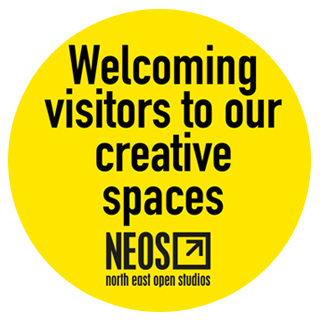 Initial Visitor Survey Results 

217 responses of which 130 were returning visitors

Mainly from the Grampian area

Age group 55+

Main reasons for visiting were 
To meet the makers
Buy direct from the makers
Browse products

Improvements – signage, book layout, local maps
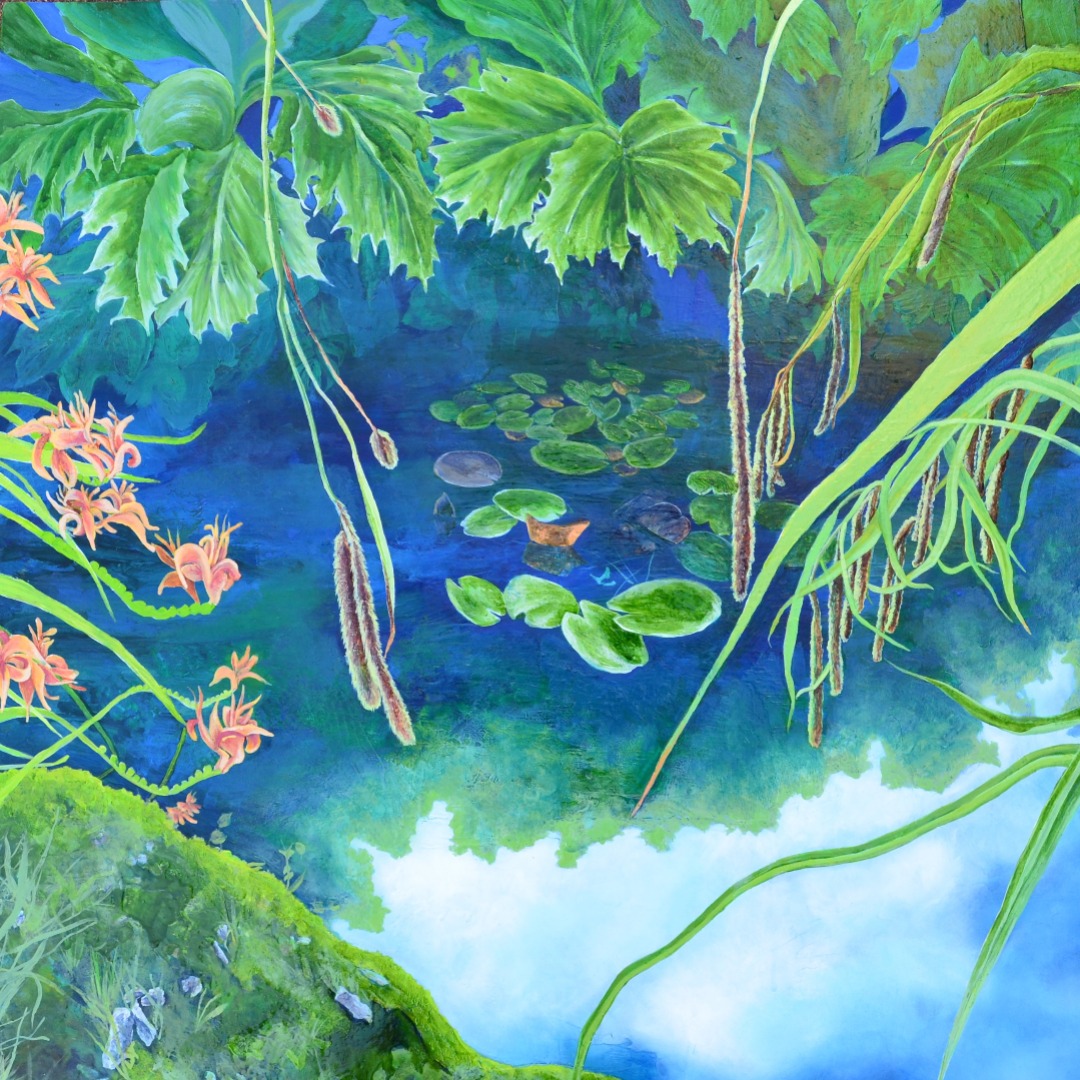 Committee 2023
(confirmed so far!)

Lynne Staples-Scott
Charley Sim
Val Thomson
Amy Shennan Pates
Louise Lemmon
Susie Hunt
Mahri Prince
Connie Robertson
Carol Hiles
Sara Harper
Lisa Petrie
Chantal Menneghin
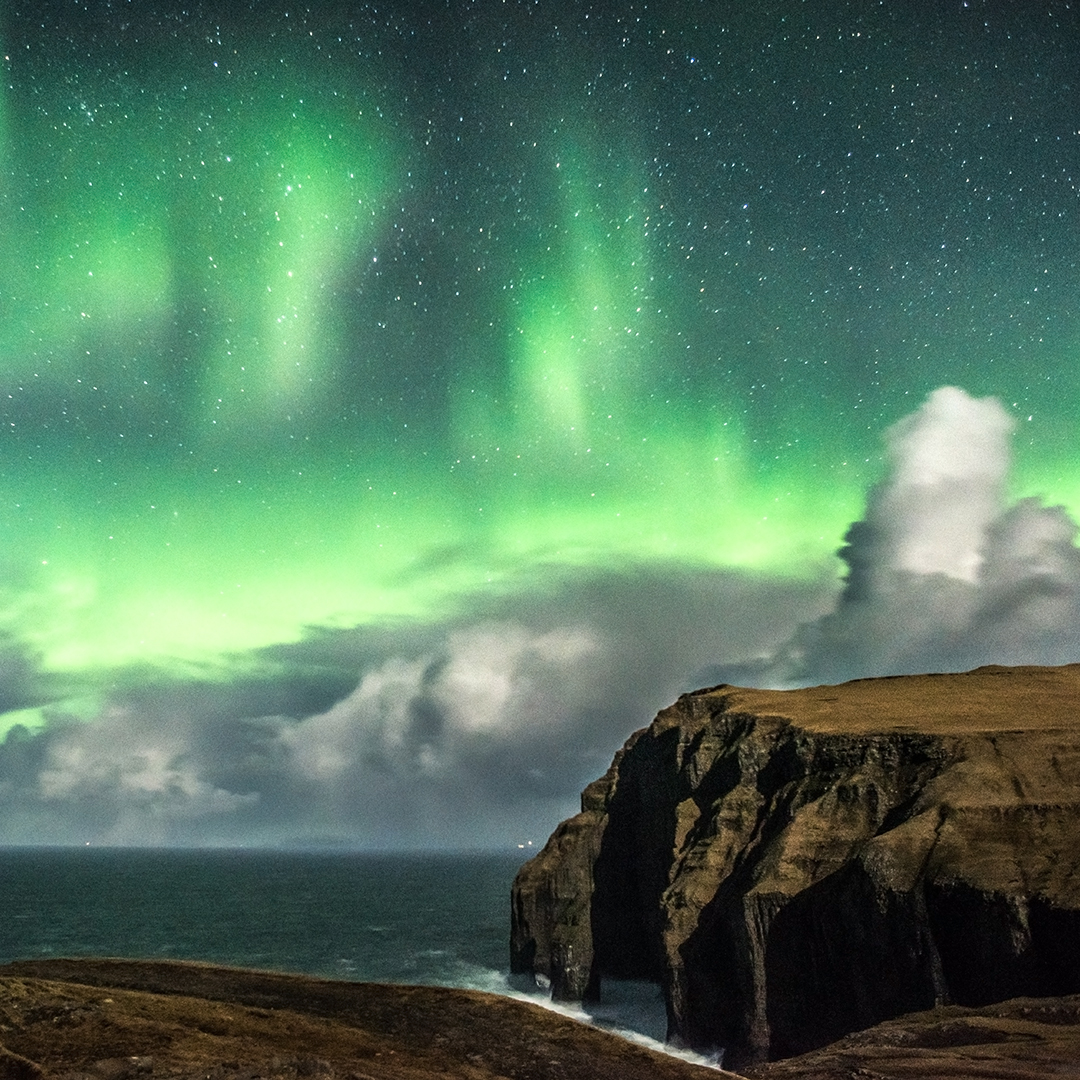 Looking Ahead

New website
New signs
Escalating book costs 
Social Media
Mobile phone app

Funding options
Crowd funding
Lottery application
Increase in membership fee (£20/15% max)
Donations/sponsorships
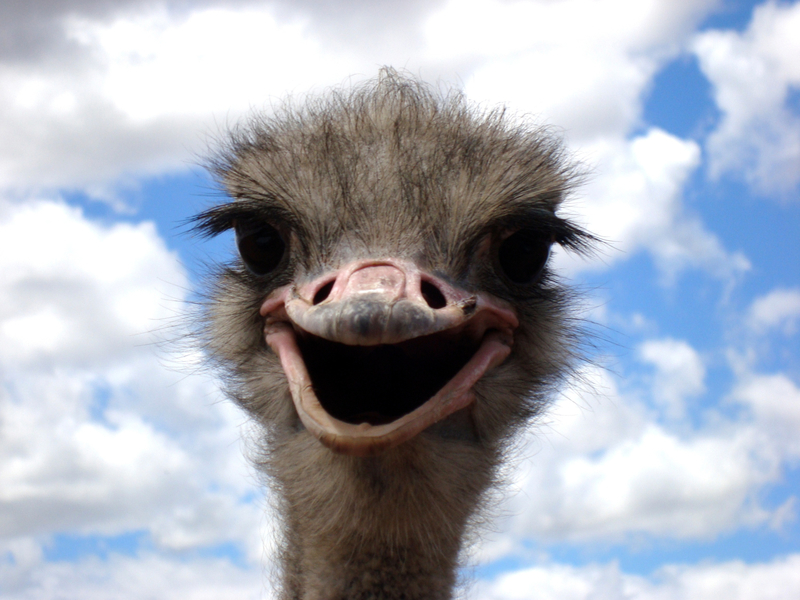 Any Questions?